Albert Einstein
“The most beautiful experience 
we can have is the mysterious 
- the fundamental emotion which stands at the cradle of true art and true science.”
Perinatal Dreaming
Grandmother Dreaming Understanding Country
the amniotic universe
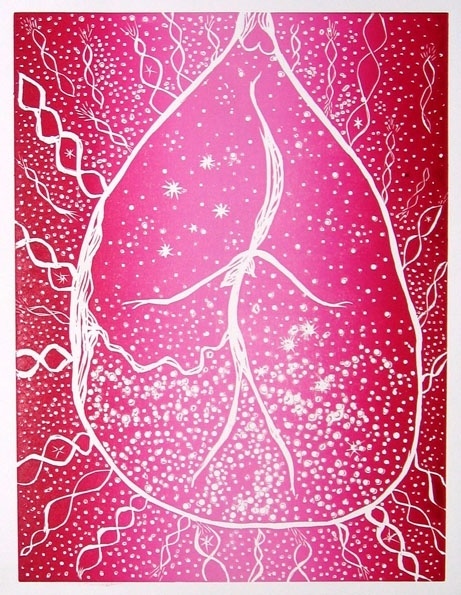 How do I understand my country now?
connected to my ancestors
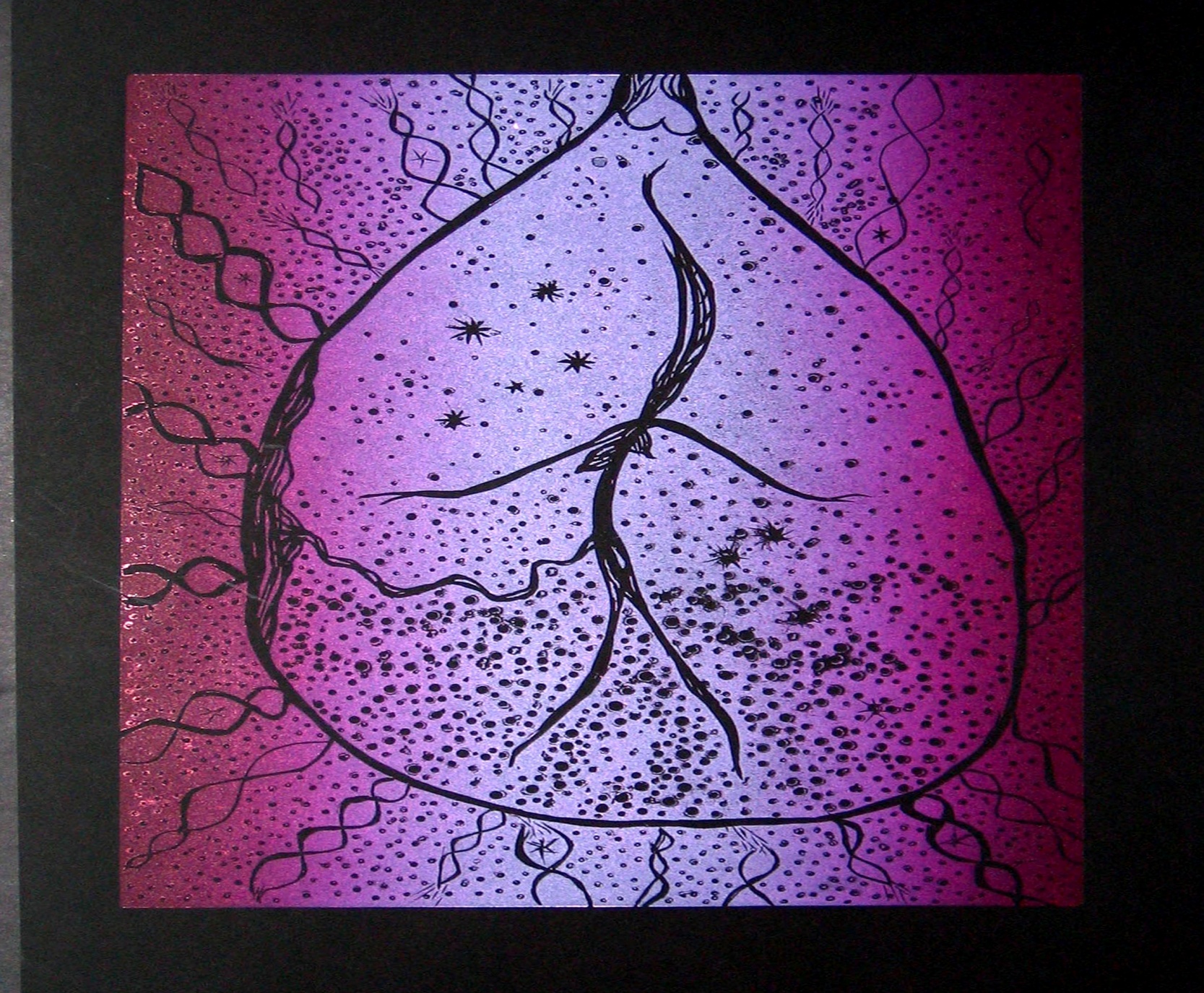 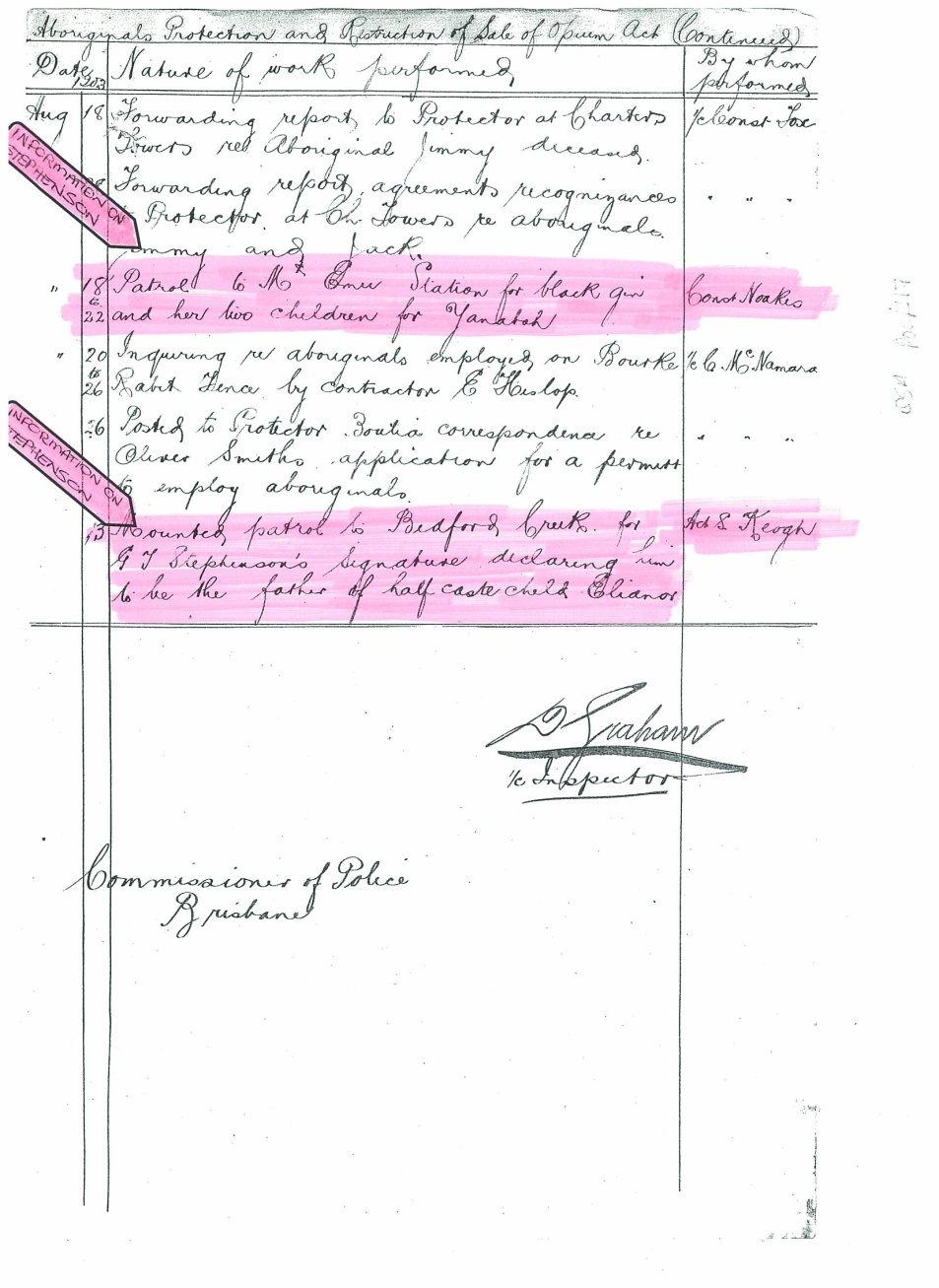 behold the starry firmament....
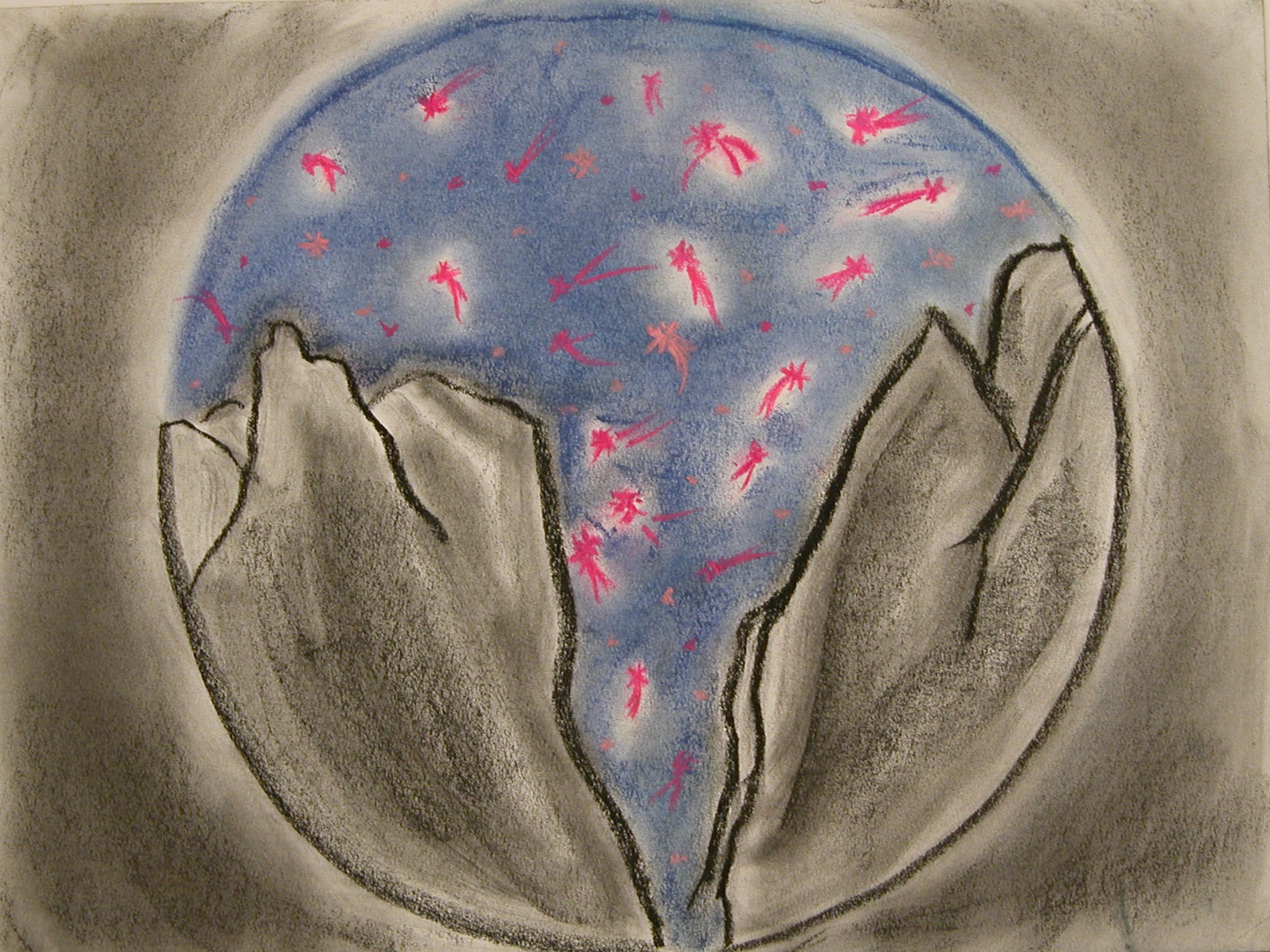 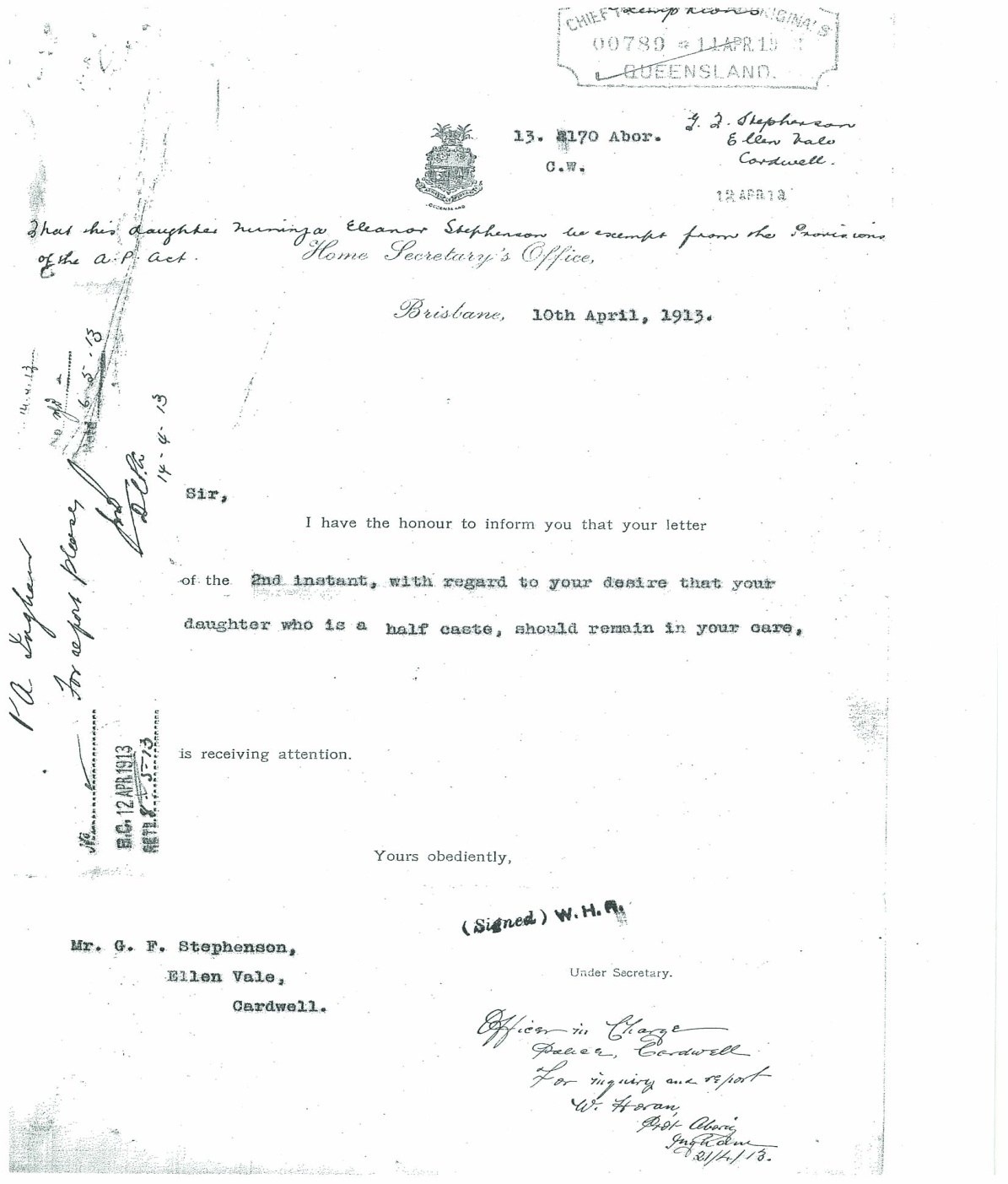 conception
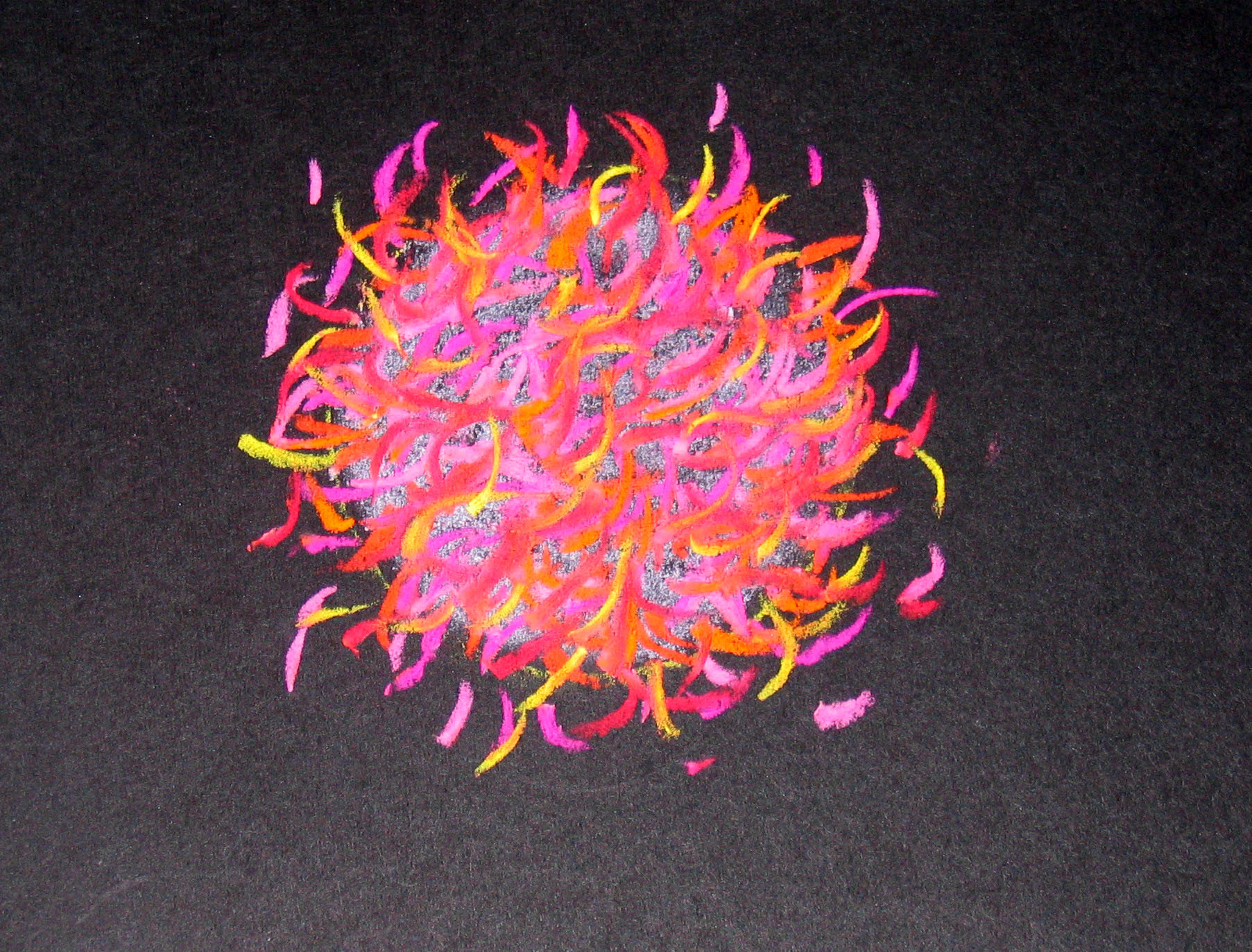 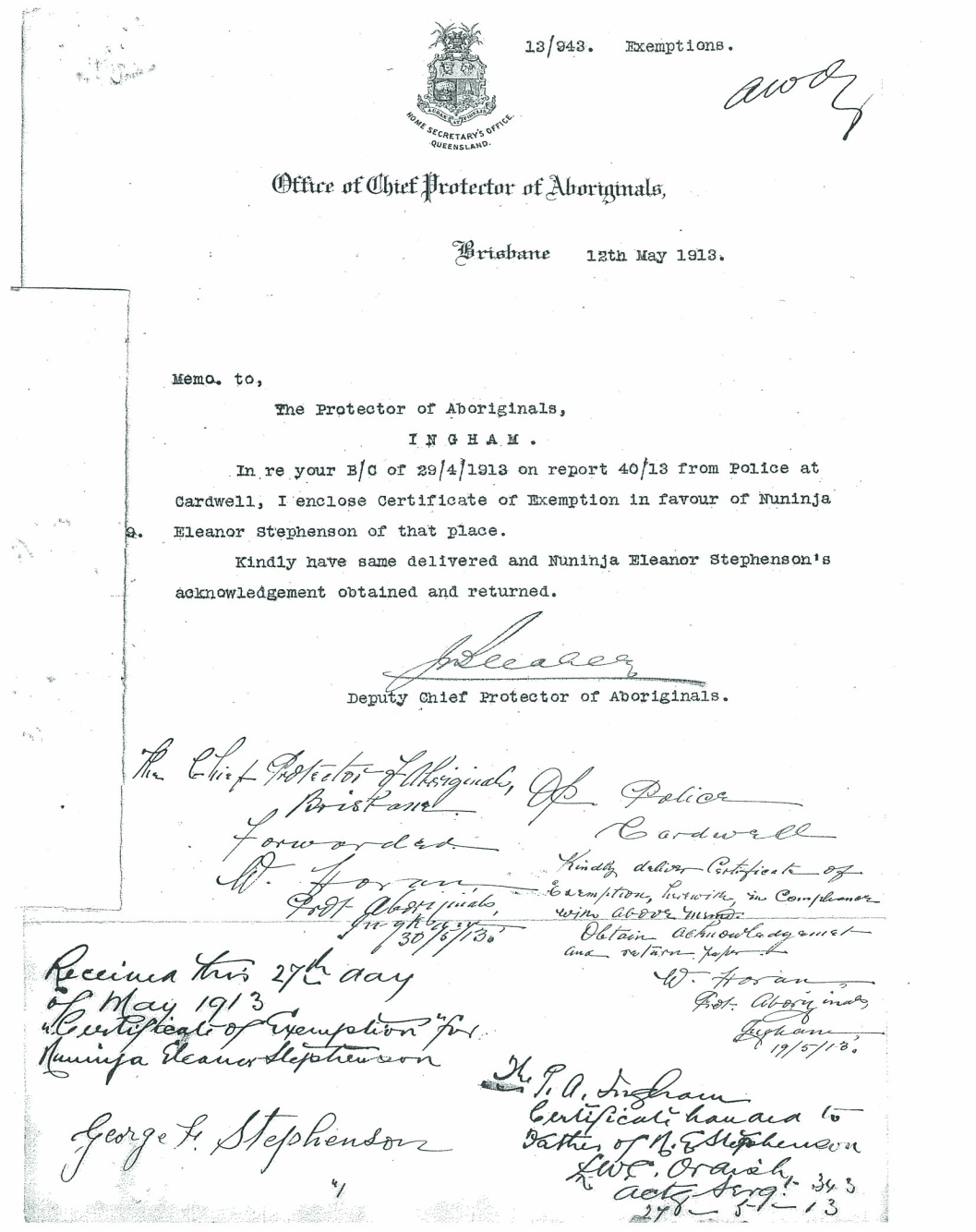 spirit bird - conception
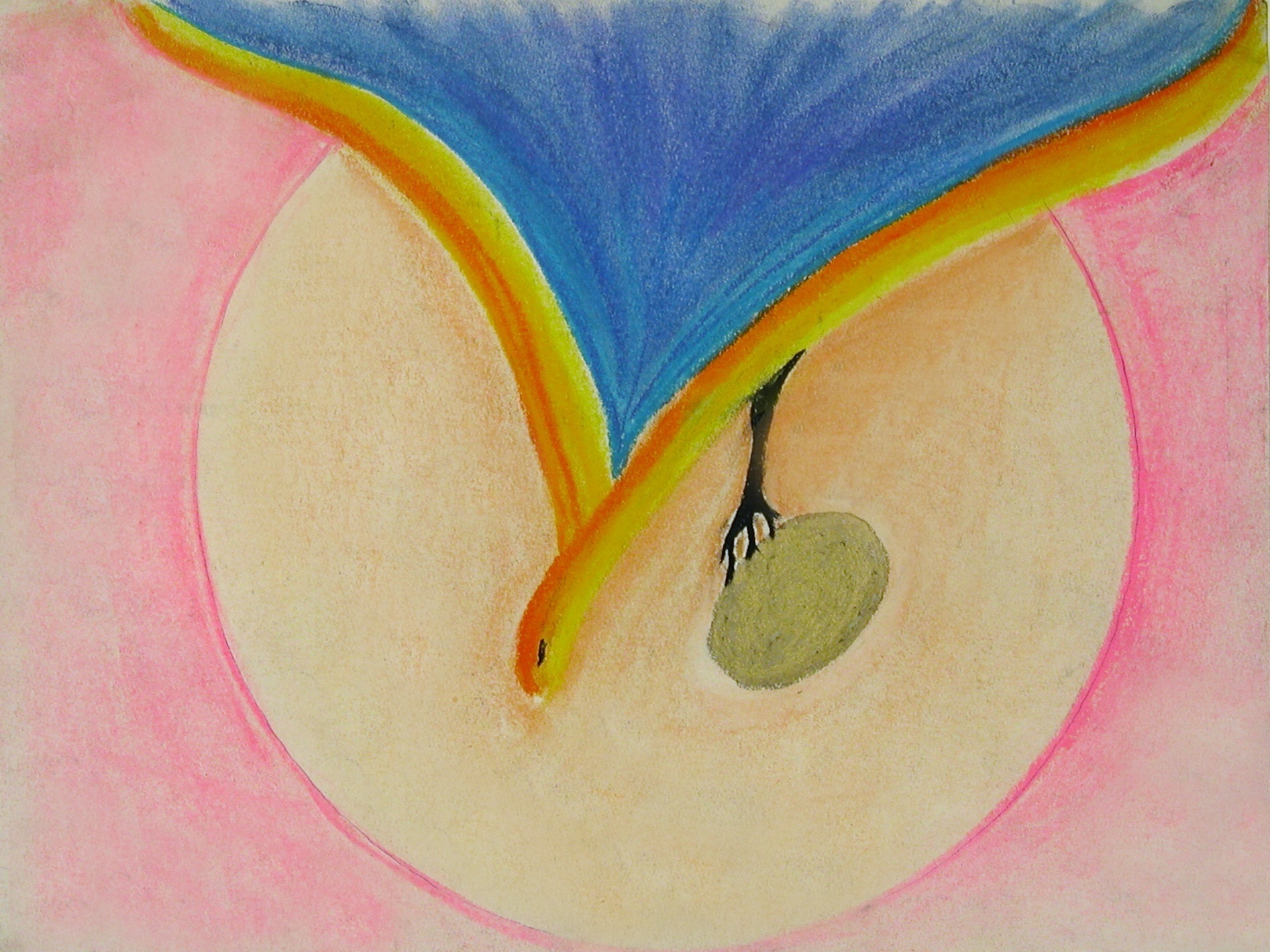 Birth/Death of Illegitimate Child
alien – I don't belong
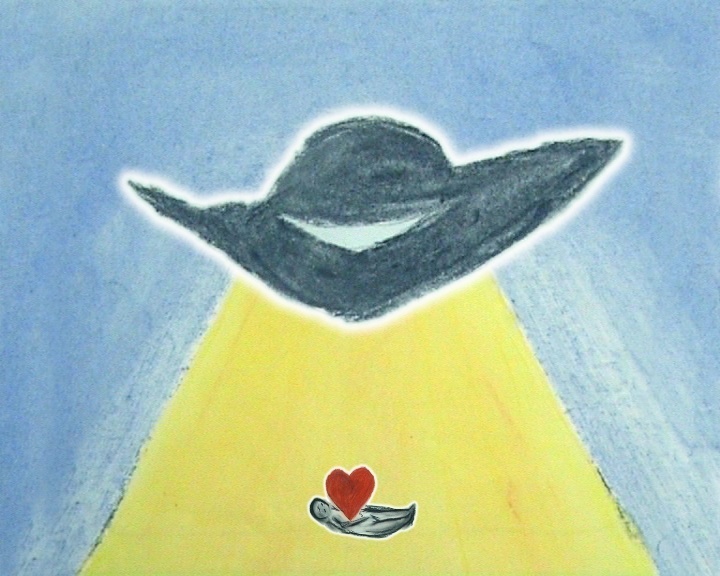 not wanted
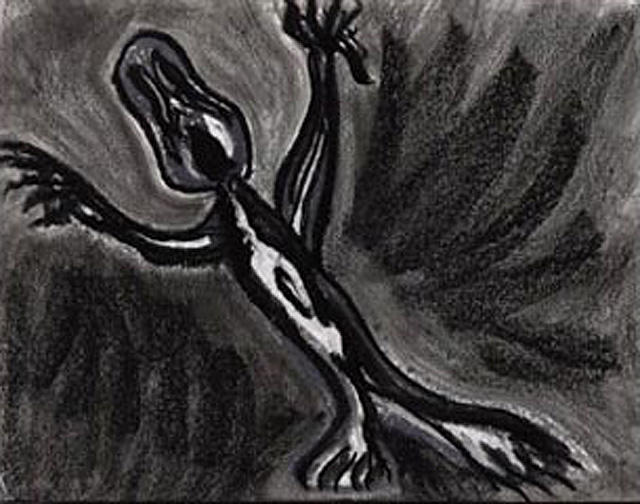 I hope it’s white
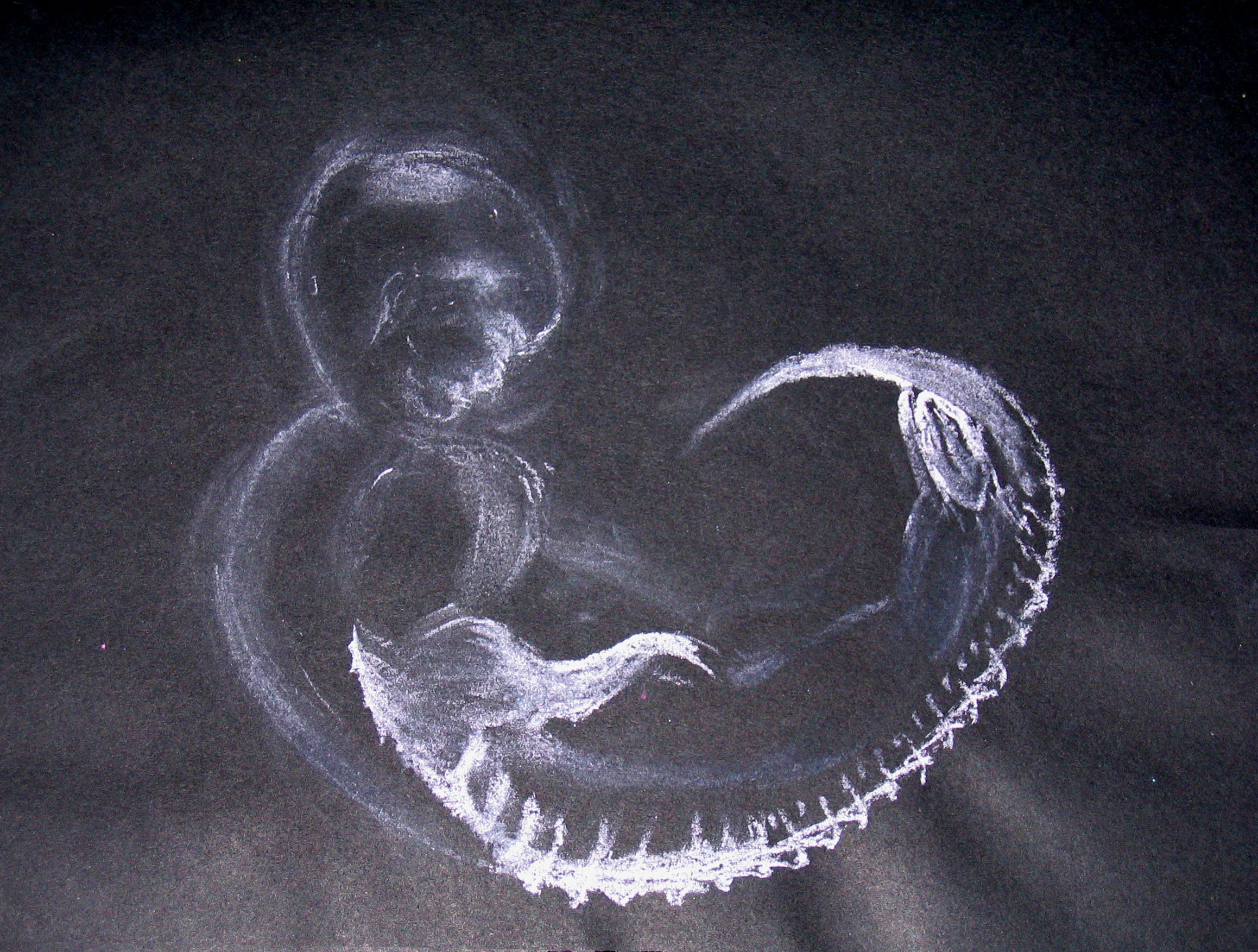 I don’t want to be here!
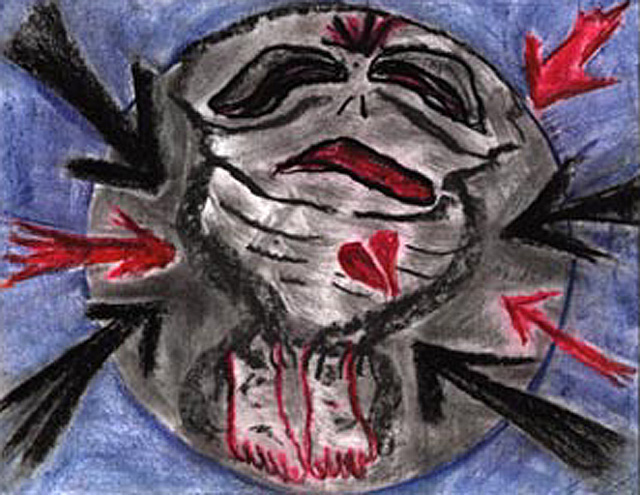 Get rid of it!
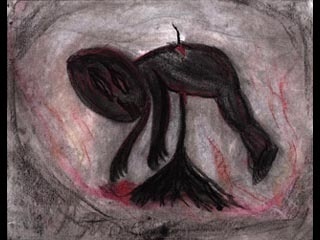 Great Great Grandmother’s Legacy
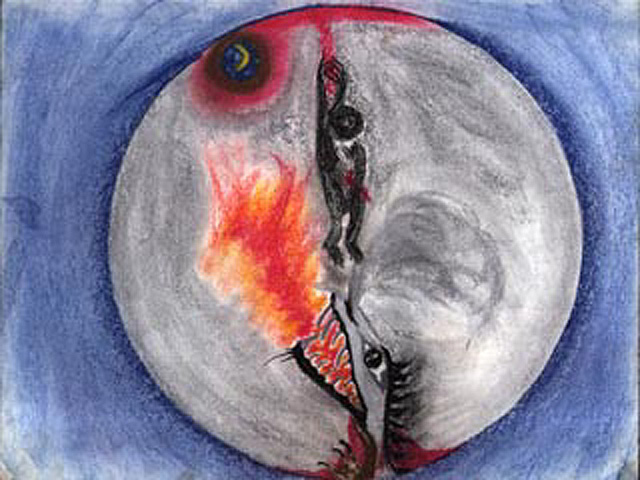 An acid pit!
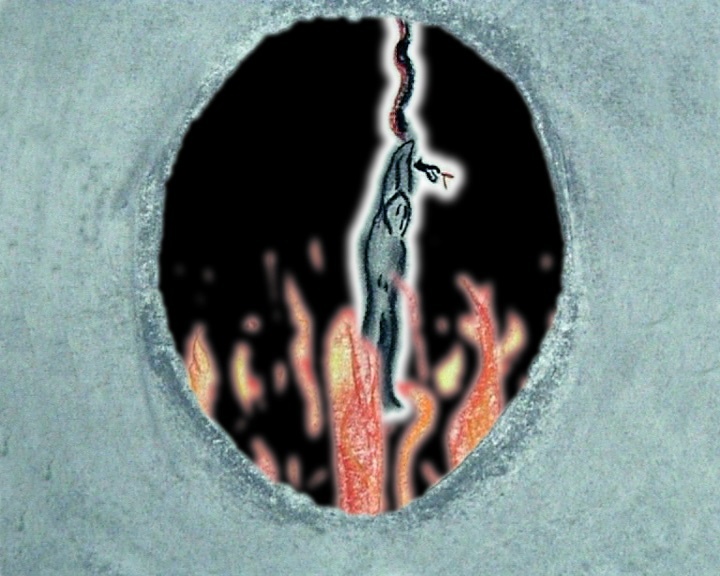 mother
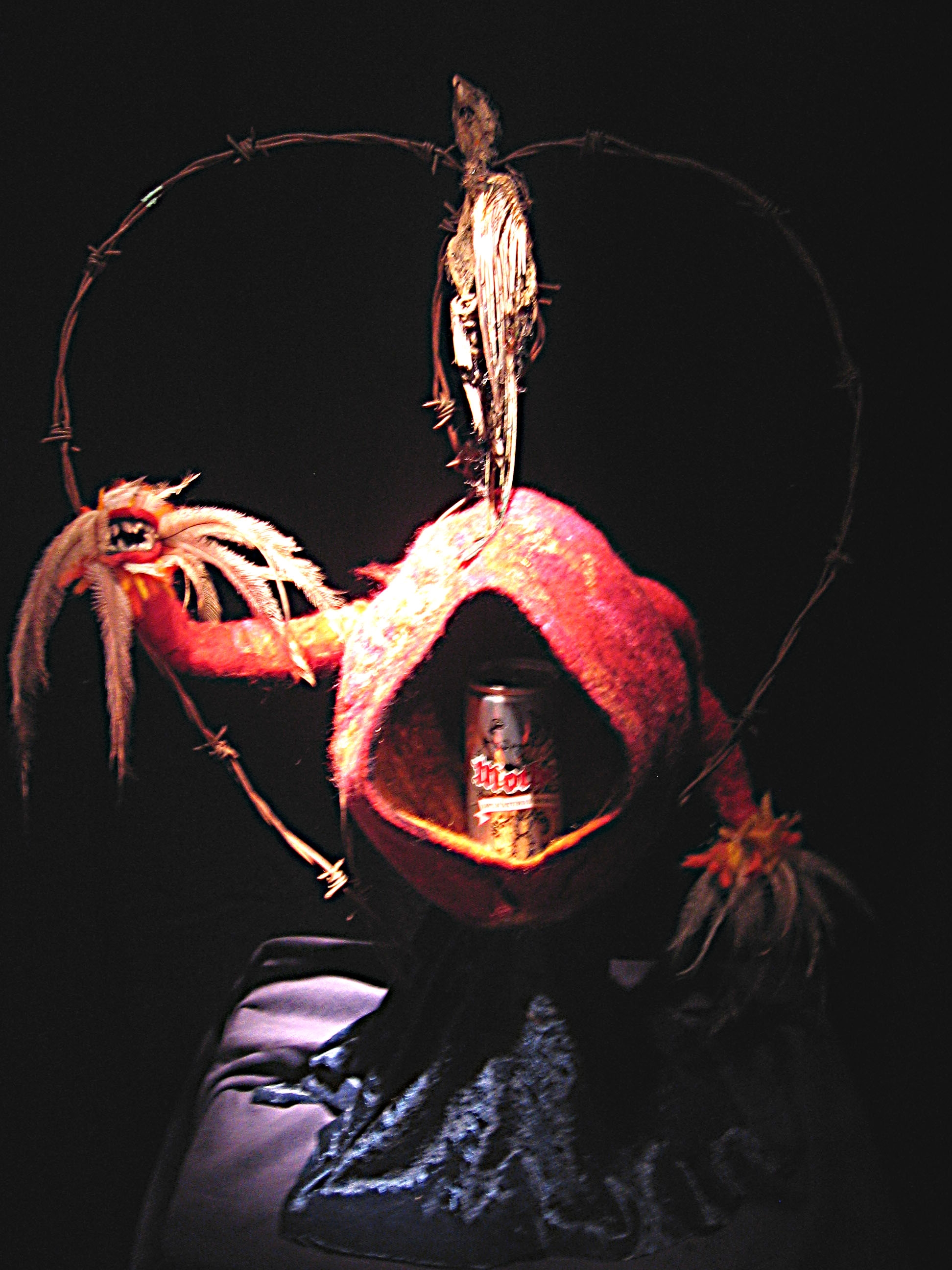 Impending Doom!
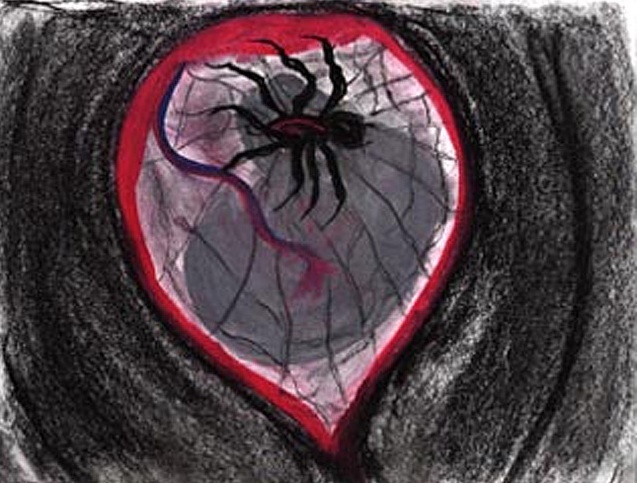 martyr mother
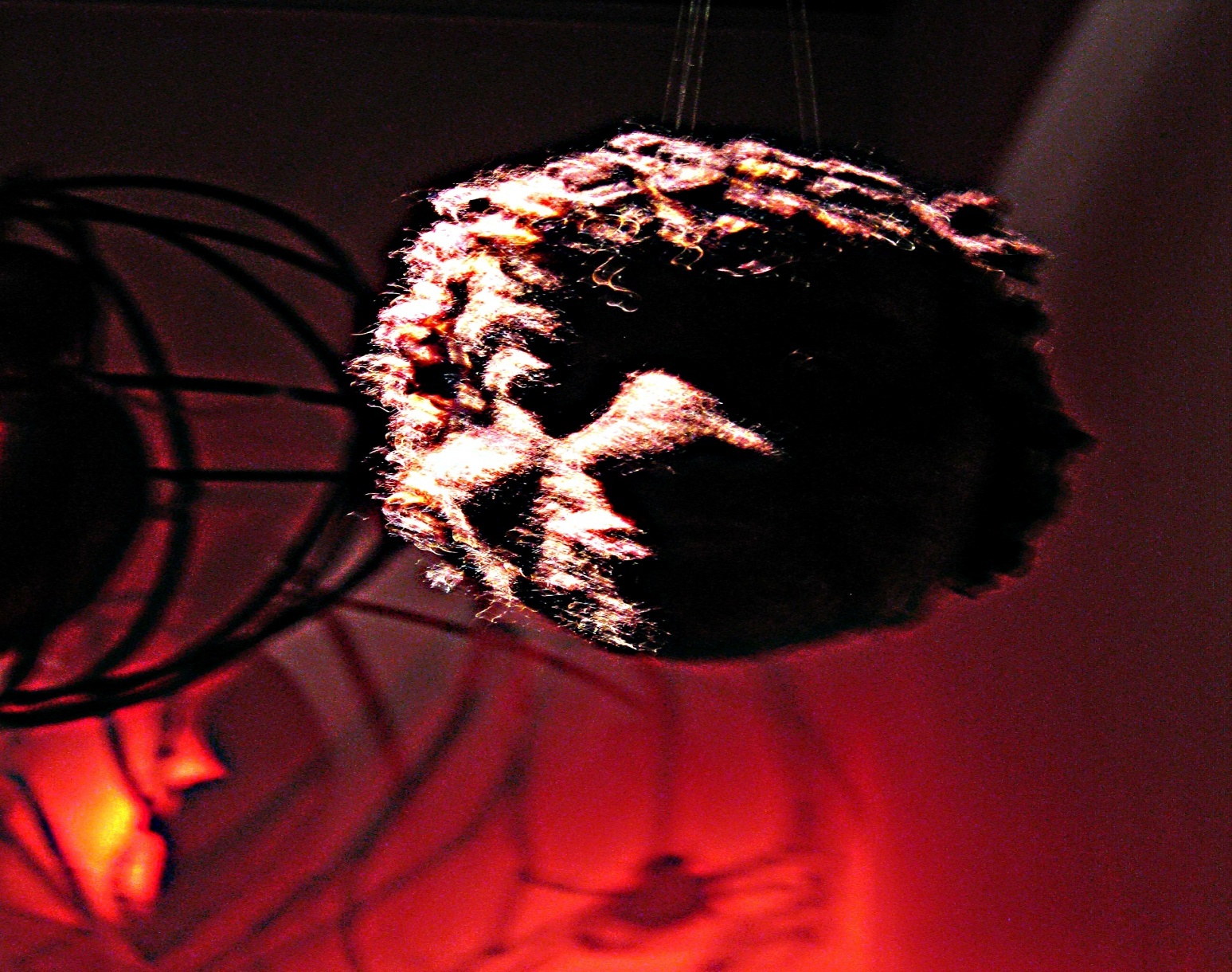 parasite
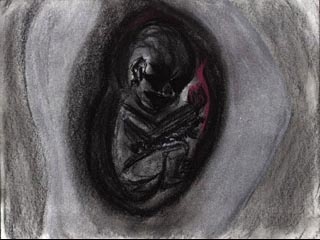 Can you stop the pain?
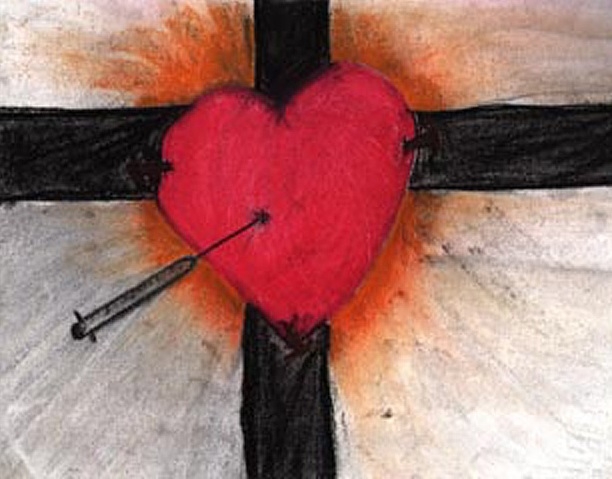 red belly black mother
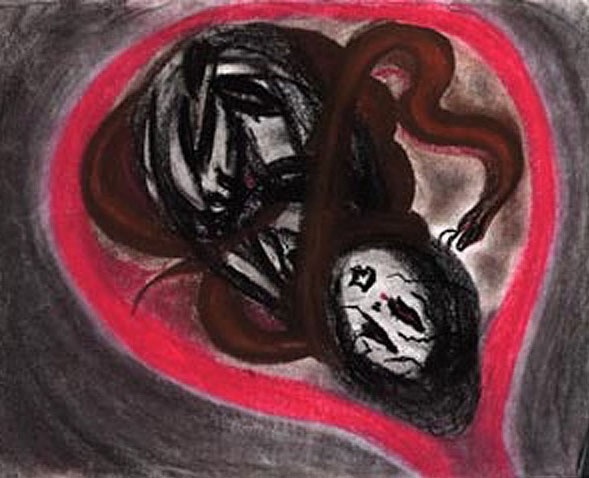 a light at the end of the tunnel
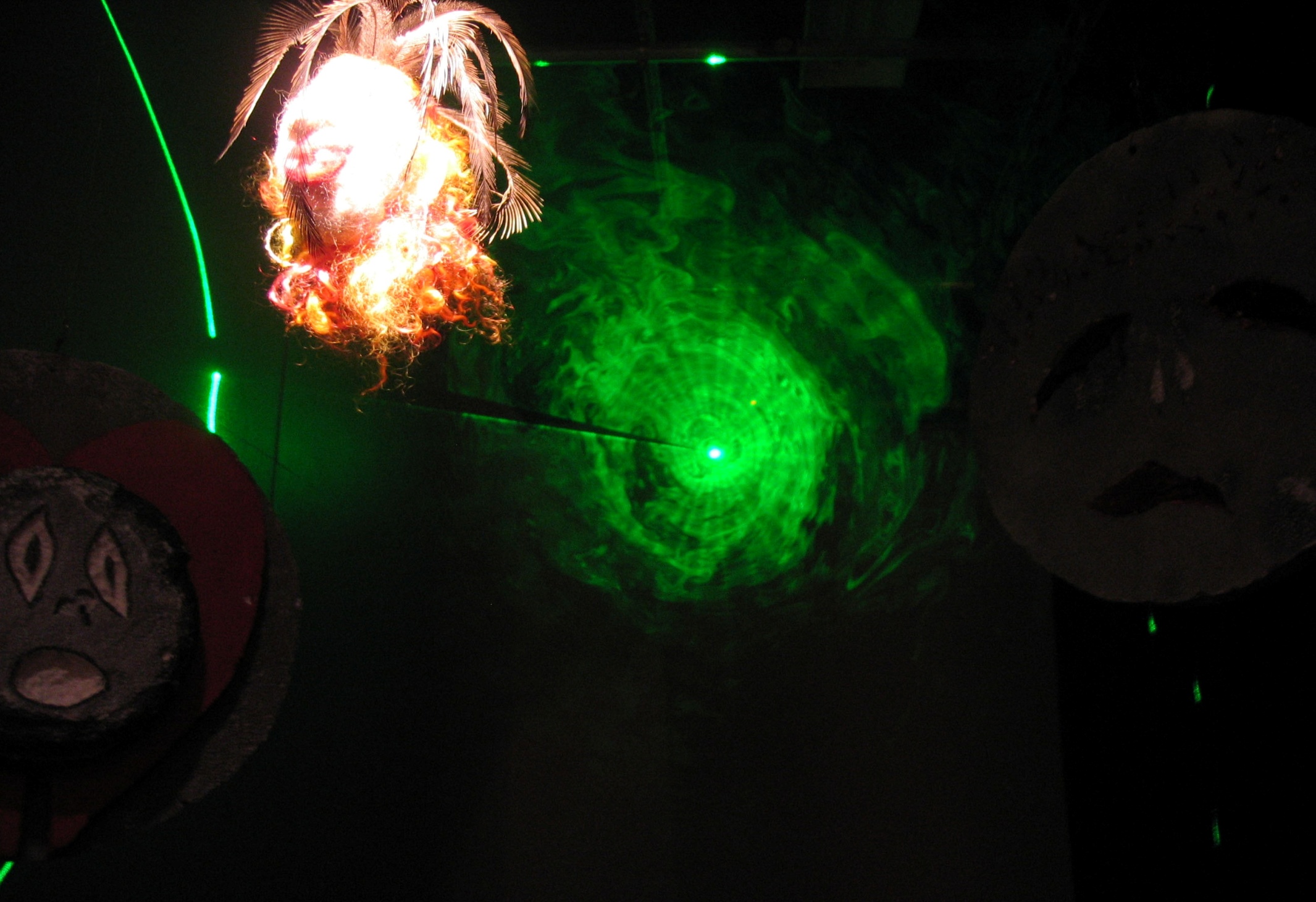 Abandoned and Rejected
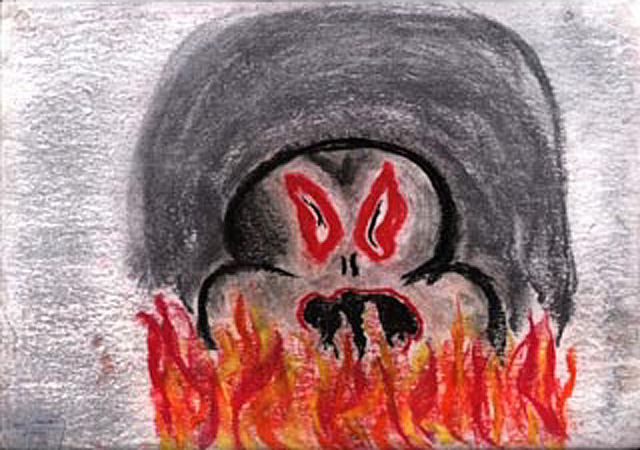 Hideous and Evil
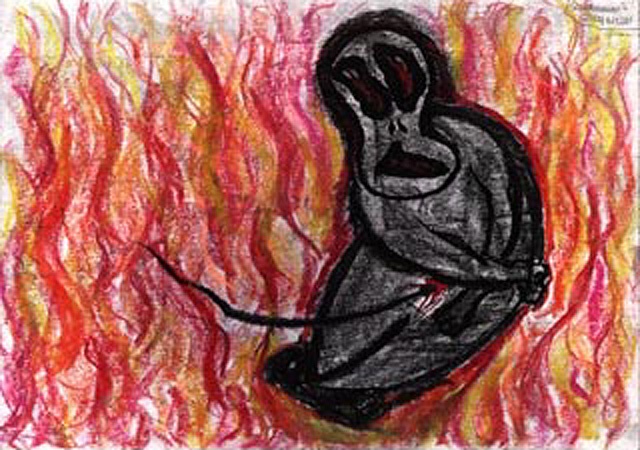 I am a monster.
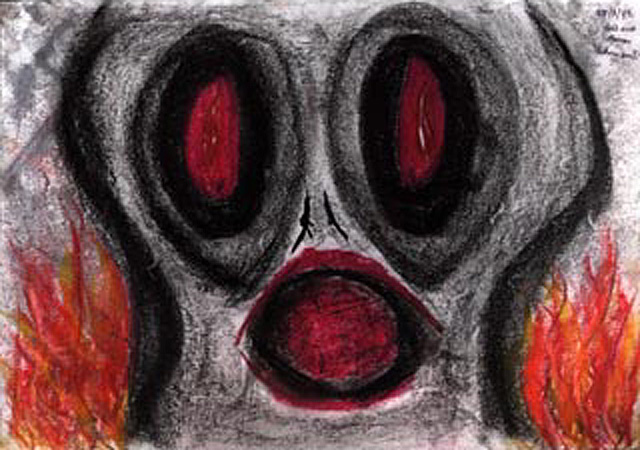 episiotomy
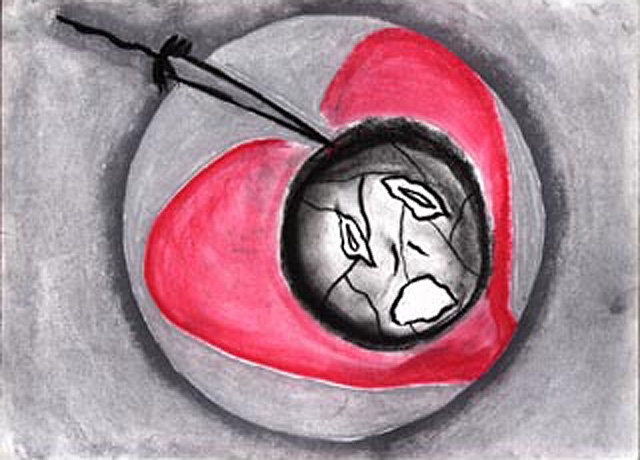 I can’t face this!
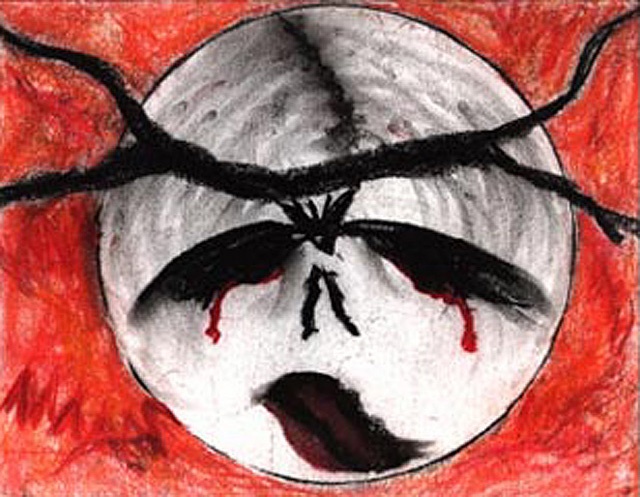 Face Presentation
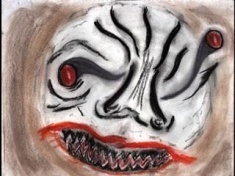 Forceps
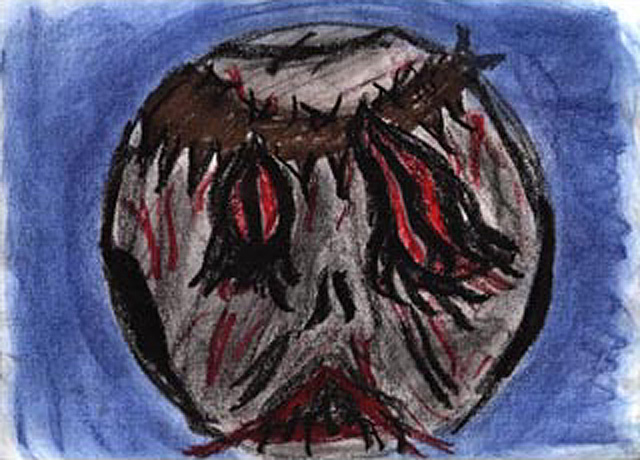 Am I dead?
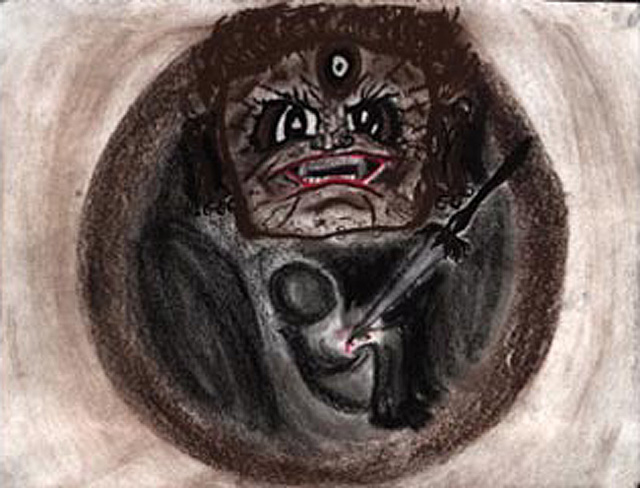 where is my mother?
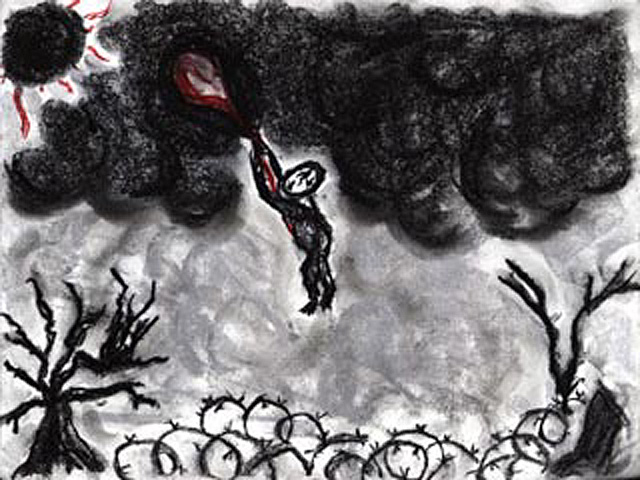 placentabong
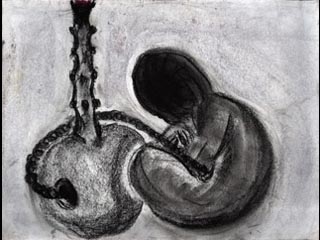 Shame!
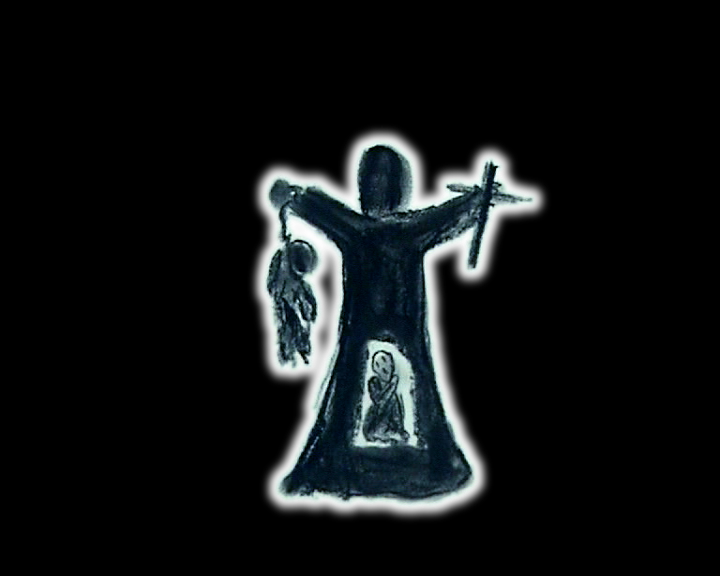 What if someone comes? What if they don’t......
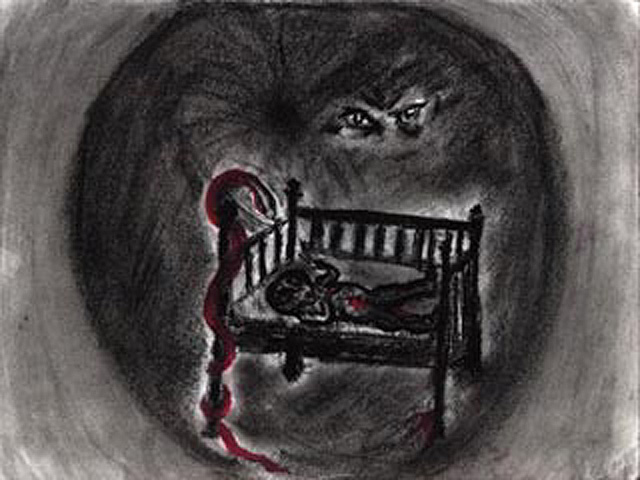 heart dis-ease
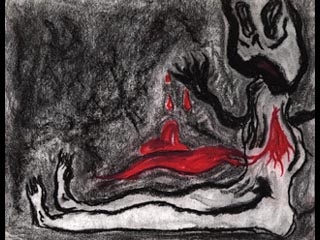 Where is my mother?
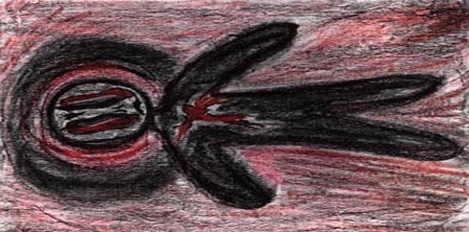 alienated
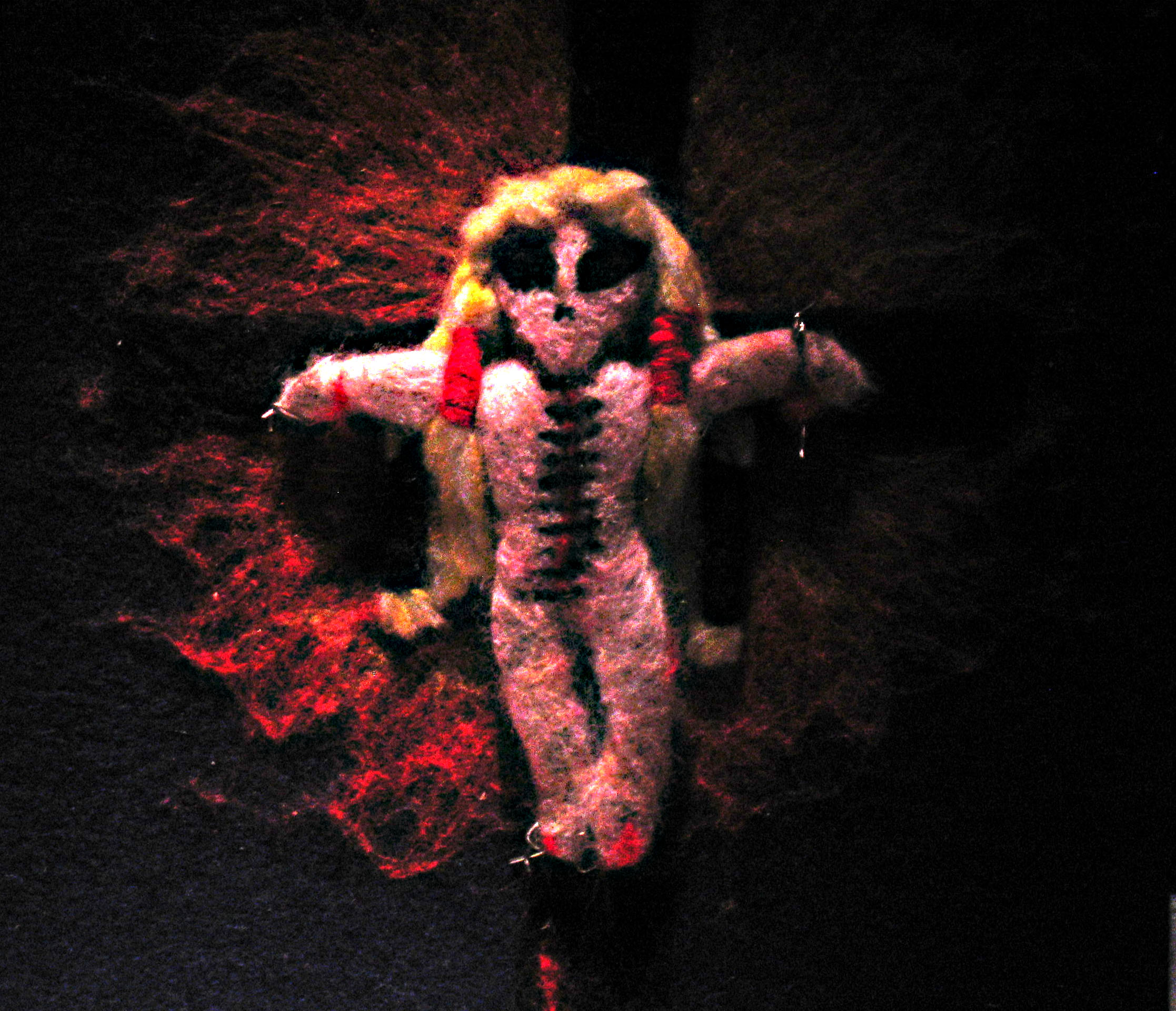 Finding the way home - the divine mother
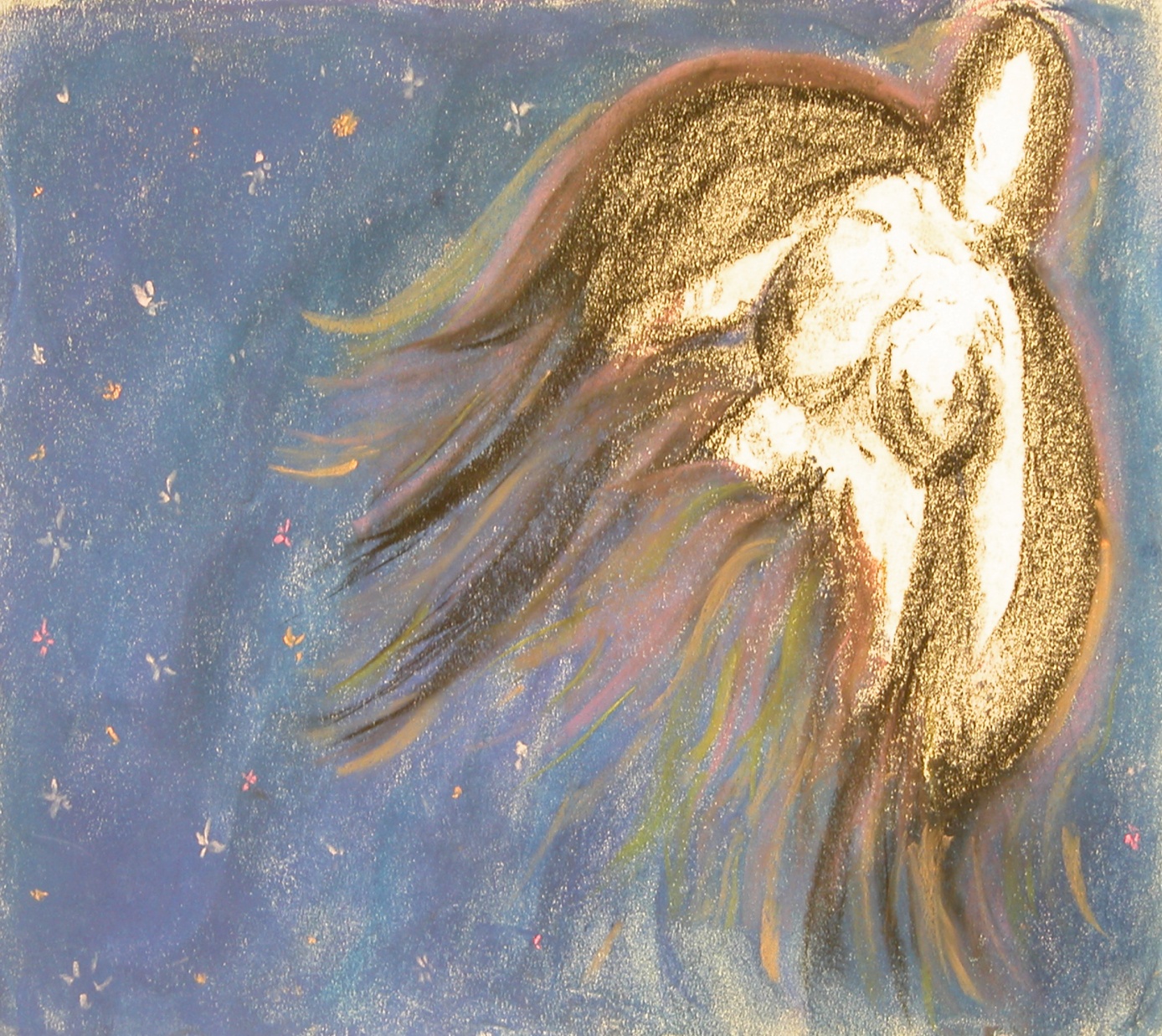 the golden child
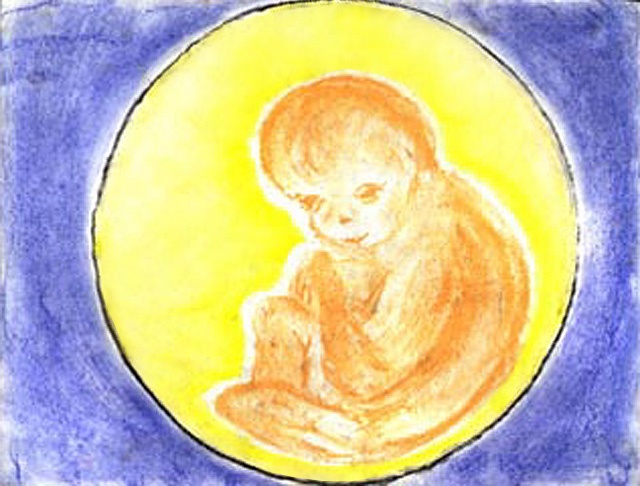 Return to Grandmother Lore
transformation
The Tree of Life
John Robbins (1998) “Reclaiming our Health”
I have often thought that the way a society gives 
birth to its children speaks volumes about that society. 
If we were able to recognize the importance of birth, 
if we were able to honor it’s transformative power, 
spiritual nature      
   and long term effects on both mother and child, 
I suspect that we’d be on our way to building a future with 
less war and violence.
Special Thanks
ATSICHS – sponsorship – transported artworks to and from Brisbane 
         CEO Wayne Denning
Ana Navida  - Exhibition Project Officer
Midwifery Group Practice Midwife and Coordinator – extrordinare  Womens and Childrens Services (WACS)Royal Hobart Hospital

Lee Snep and Yolanda Snep  - artists 2013
Maggie Snep and Jane Gardiner  - artists 2010-11
Adam Cox- Audio Visual Supervisor 
          Wrest Point
Penny Sandercock – Events Coordinator ICMS
Amena Norfolk – Manager - Pack and Send, South Brisbane

Professor Nicki Leap
Dr Su Goopy
Rachel Lockey
and friends and family......
Nina Aliemerging artist – grade 10Murri School
Music Credits
Gladiator – Now we are Free 4:14 Lisa Gerrad and Hans Zimmer
Birdsongs in the Australian Bush – Track 11
Gene Pierson – Producer
DVD – Ace Ventura When Nature Calls (1995)
Jim Carrey “Rhino Birth”
The lighting and sound were sponsored by a bequeath from Alison Martin.Deepest Gratitude.
http://vimeo.com/album/15292/page:1
For more about her story click on above link.
Film: I Belong Series 
Short film – Marianne Wobcke 
Wayne Denning
    managing director
    Carbon Media

    m_ 0408 481 549